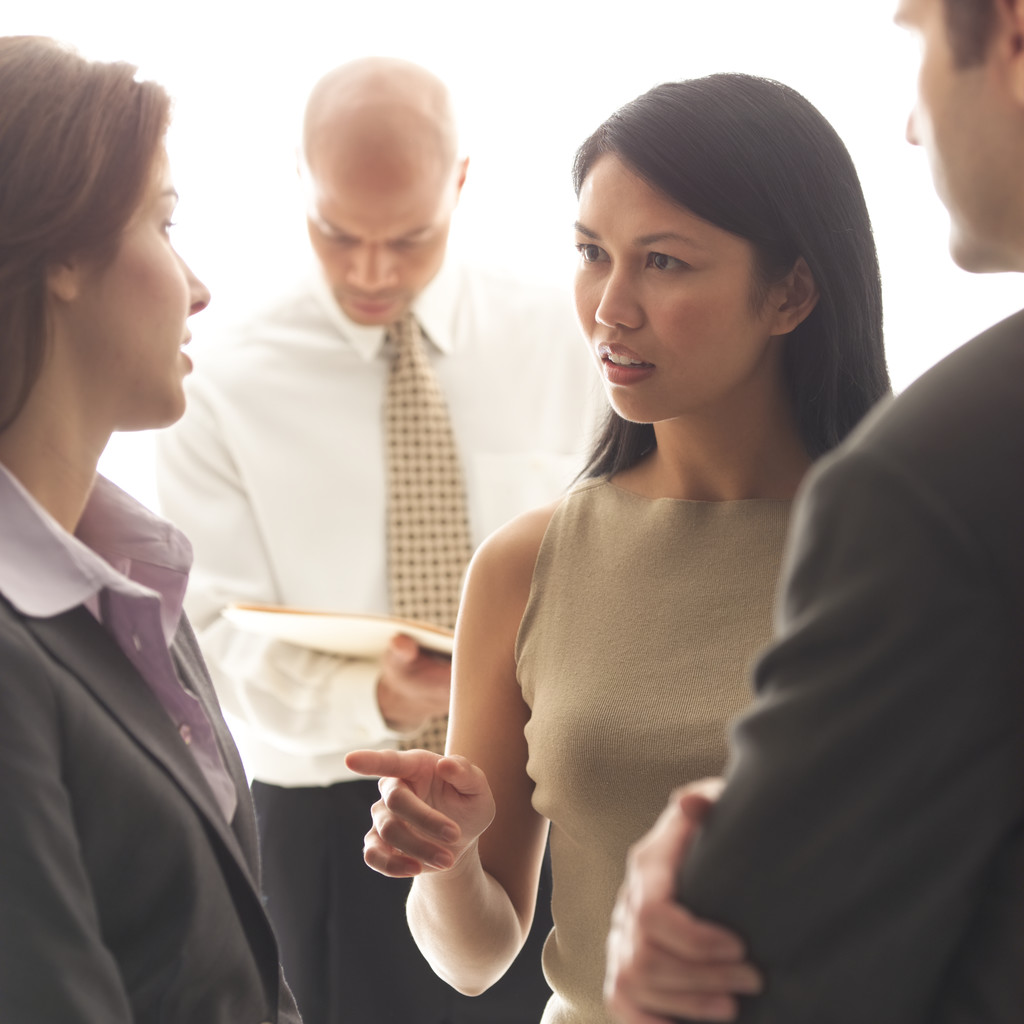 Communication Strategies
Keep the conversation flowing!
What is a communication strategy?
“potentially conscious plans for solving what to an individual presents itself as a problem in reaching a particular communicative goal.”
H.D. Brown, Principles of Language Learning and Teaching, 2007
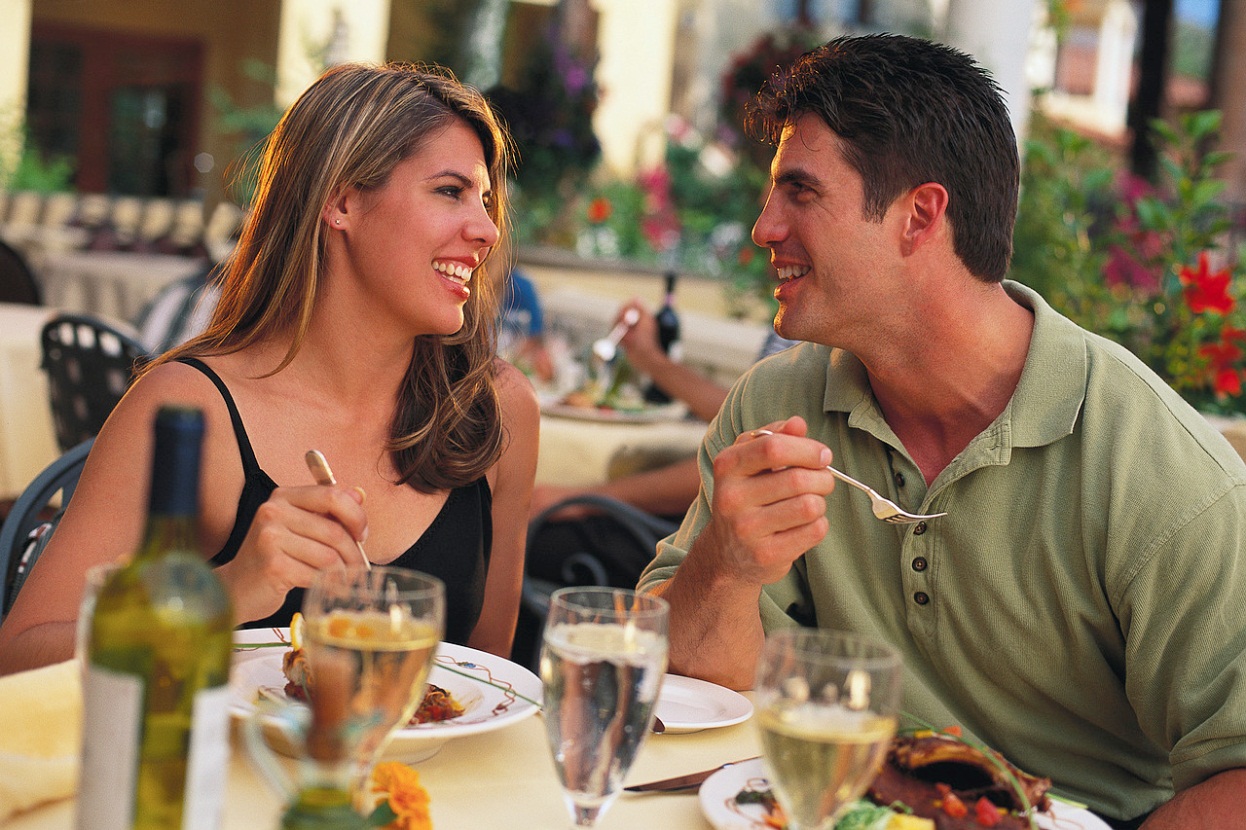 Avoidance Strategies
Message abandonment
Leaving a message unfinished because of language difficulties.
Is this useful to accomplish a task?
Topic Avoidance
Avoiding topic areas or concepts that pose language difficulties.
Can you always do this in the real world?
Phonological Avoidance
Avoiding words that you cannot pronounce
Compensatory Strategies
Circumlocution
Describing the target object when you don’t know or cannot think of the word you need.
Ex: You know, that place where you go to learn. (school)
Approximation
Using another word to express what you’re trying to say as closely as possible
Ex: using the word “boat” instead of “ship”
Use of all-purpose words
Extending a general item to contexts where specific words are lacking.
Ex: thing, stuff, whatchamacallit
Compensatory Strategies
Word coinage
Making up a word based on something you already know.
Should the word be similar to your L1 knowledge or L2 knowledge?
Prefabricated patterns
Survival phrases that are memorized
Ex: No hablo español.
Nonlinguistic signals
Body language, miming, gesturing, facial expressions, sound imitation.
Compensatory Strategies
Literal translation
Translating literally from L1 to L2.
Not always effective but worth a try when stuck.
Foreignizing
Using an L1 word and adjusting it so it sounds like an L2 word.
Ex: Adding “o” to everything or saying English words in a Spanish accent.
Code-switching
Switching back to your L1 while in the middle of your L2
Ex: Spanglish, used by many Hispanic American bilinguals.
Compensatory Strategies
Appeal for help
Asking for aid from the speaker directly or indirectly
Ex: How do you say….?, pausing, eye contact, puzzled expression
Stalling or time-gaining
Using fillers or hesitations to fill pauses and gain time to think.
Ex: uh, let’s see, well, actually, as a matter of fact